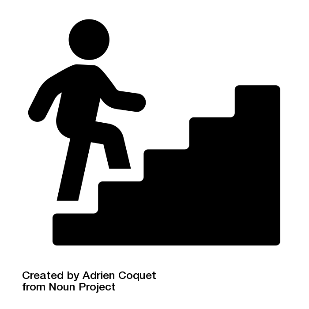 Where are areas of surplus and deficit located globally?
Blackpool Aspire Academy
PSHE Learning Journey
Love and relationships
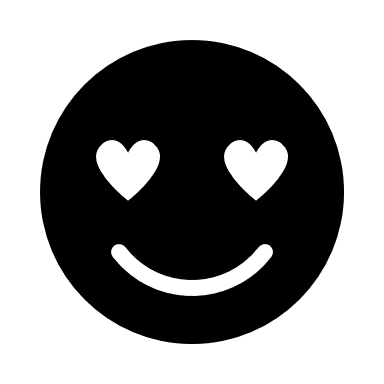 Breast cancer and screening
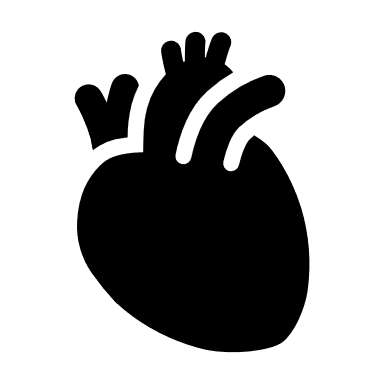 Organ/ blood donation
Abortion
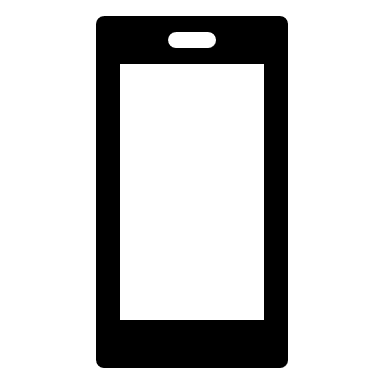 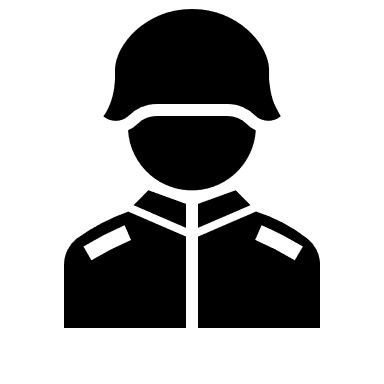 Pace vs conflict
Relationships
Working 15-18
What is a mortgage?
Teenage pregnancy
Self image
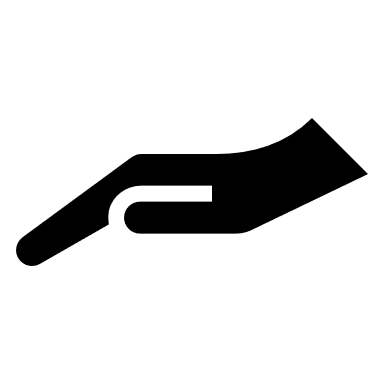 Me too movement
YEAR
11
Women’s right
Domestic abuse and violence
Testicular cancer
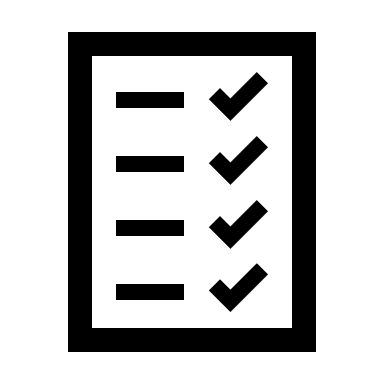 What are the dangers of social media?
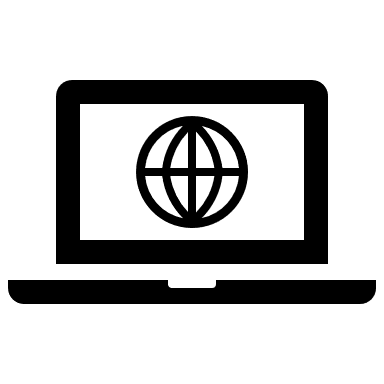 What is the difference between love and abuse?
Issues surrounding  pornography
Mental health
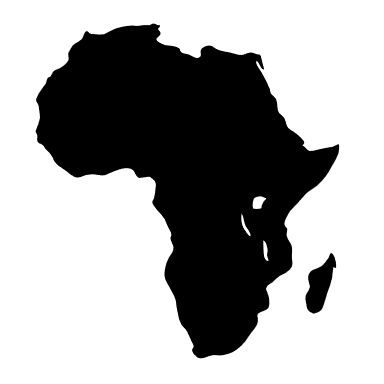 Fair trade
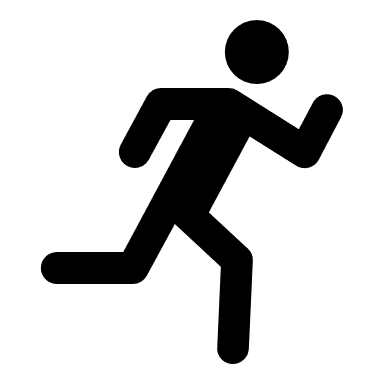 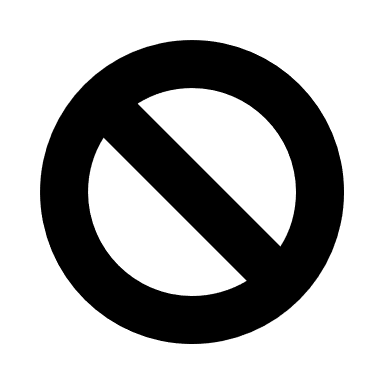 Media sexualization
Pornography
The Equality Act
Modern day slavery
What is smartphone safety and screen addiction?
Self harm and suicide
How can we promote emotional wellbeing?
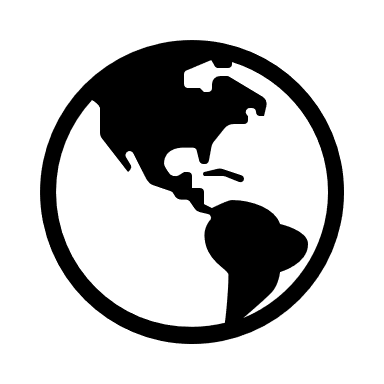 Challenging discrimination
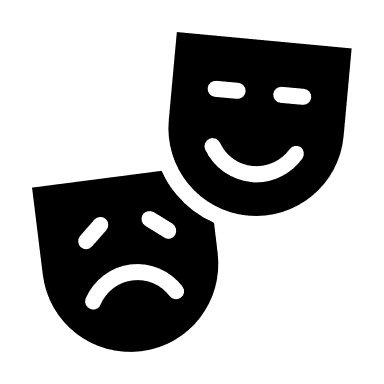 YEAR
10
Living in Britain
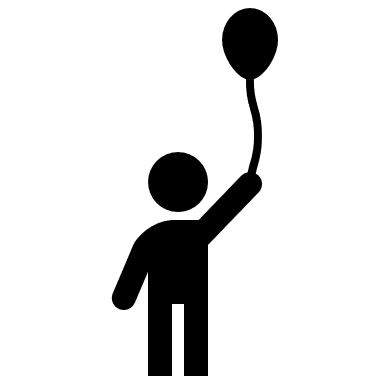 Unhealthy relationships
What are some of the mental health issues?
Child on child abuse
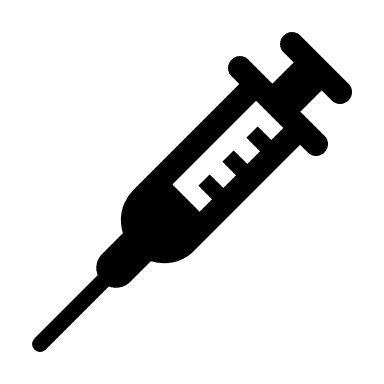 FGM
Homophobia
What is child abuse?
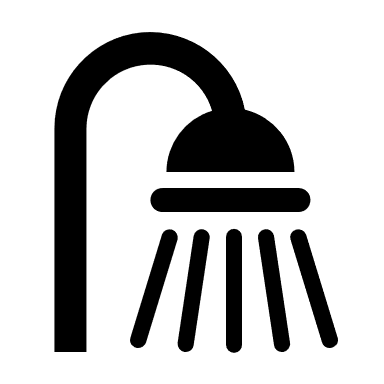 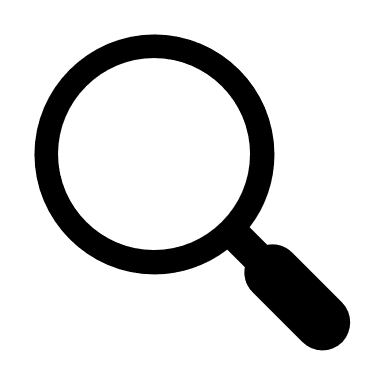 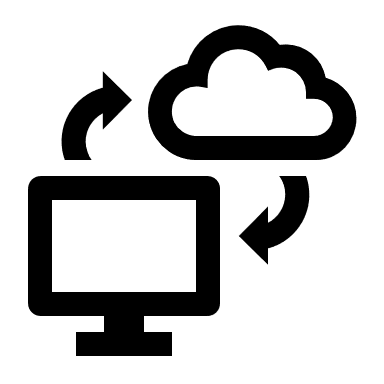 Youth produced imagery
Hate crimes
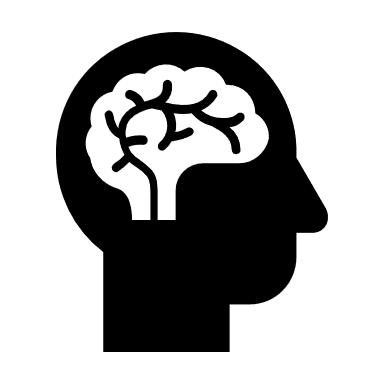 What are STIs?
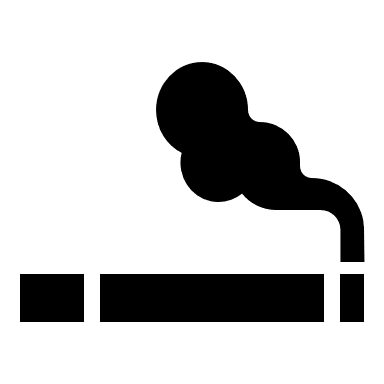 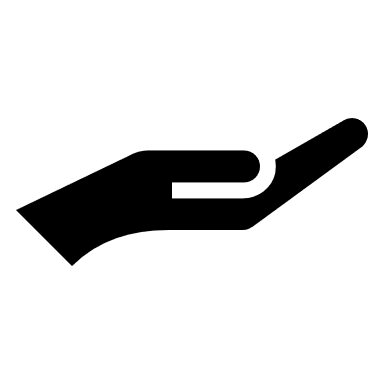 Pornography and sexting
What is conception?
What are some of the mental health conditions?
What is consent?
How do I take care of me?
Hygiene
What is a respectful relationship?
How do people love one another?
Vaping
Domestic abuse
What are the dangers of cannabis?
Murder games
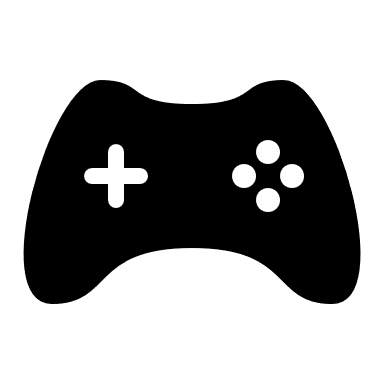 How to recognise abuse
What are drugs and party drugs?
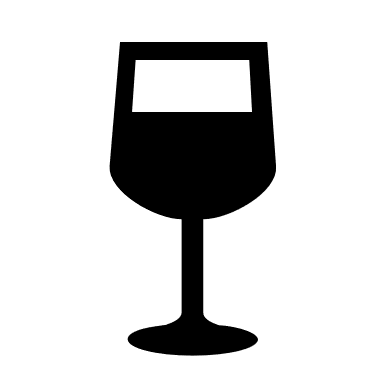 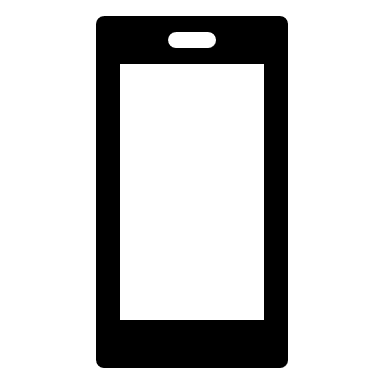 How do I build positive relationships?
Is commitment important?
What is addiction?
Instagram generation
What are parenting skills?
What is contraception?
Dangers of alcohol
Healthy eating
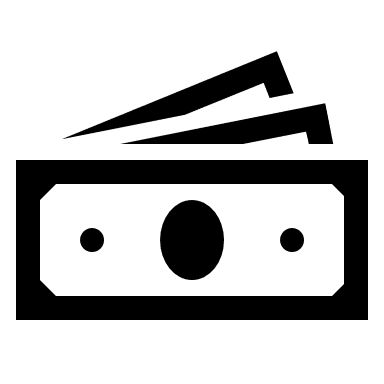 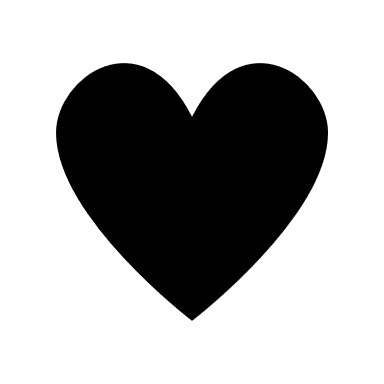 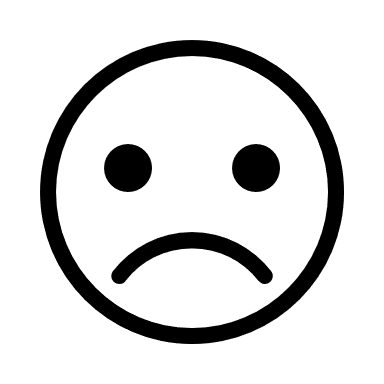 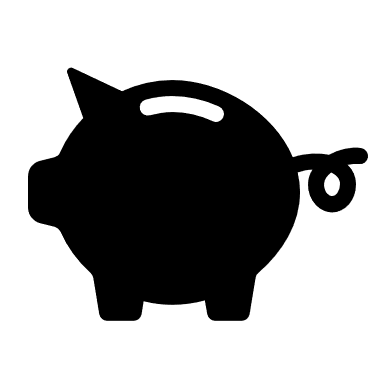 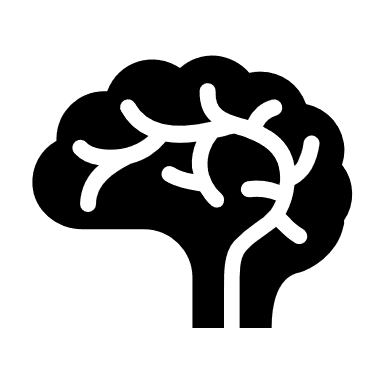 Drug classifications
What do I need to plan for?
Neurodiversity
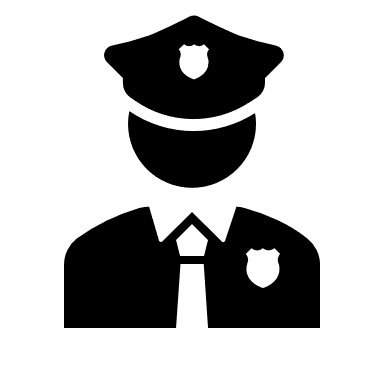 What is love?
What is money?
Child abuse
Grooming
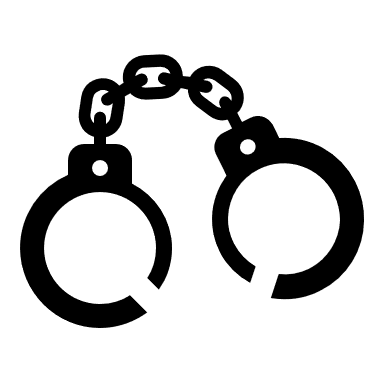 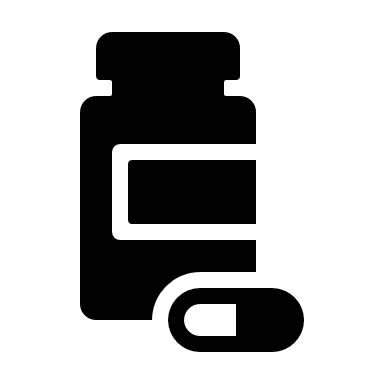 YEAR
9
LGBTQ+
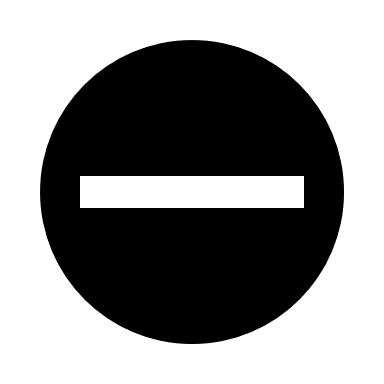 How do I improve my prospects?
Cyberbullying/ trolling
stereotypes
Contraception
County lines
How do I save?
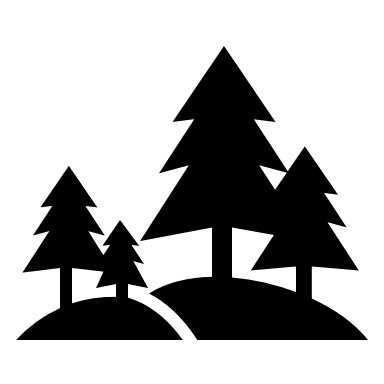 Homophobia and challenging it
Nature vs nurture
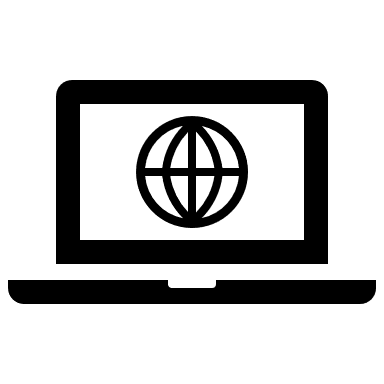 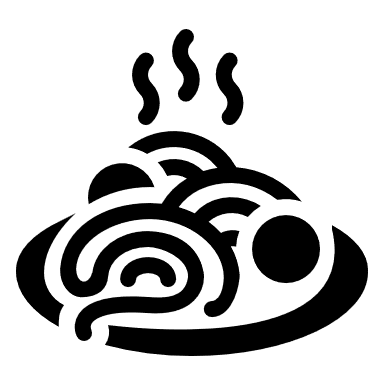 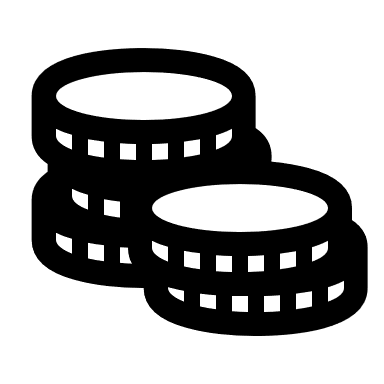 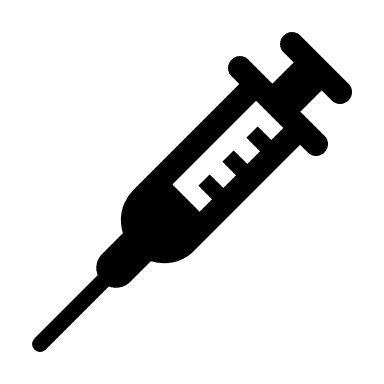 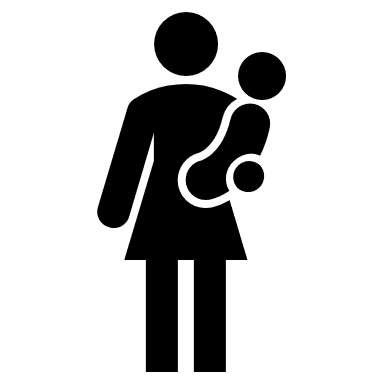 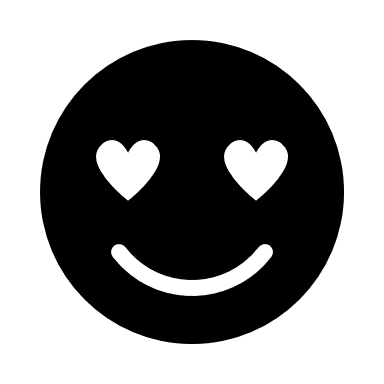 Coming out what is it?
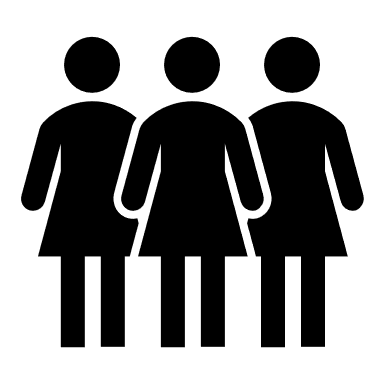 What is bullying?
What pressures do teenagers face?
Mindfulness
Drugs and the law
Healthy eating
Impacts of drug taking
What does family mean?
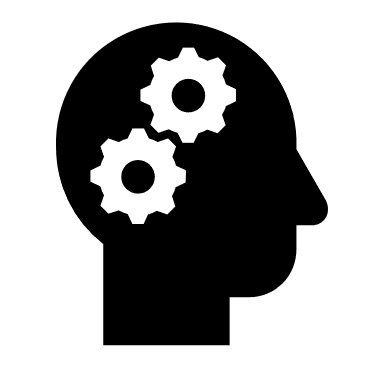 Self- Esteem
Racism/ Hate crime
How do I feel about difference?
What is mental health?
Menstrual cycle
Substance misuse
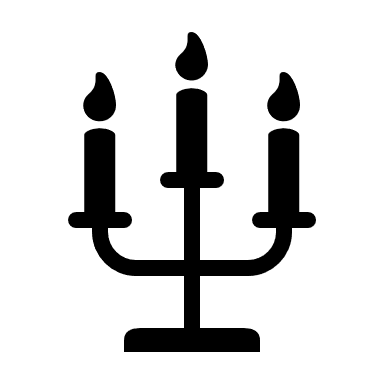 Body image
Faith and values
Happier and healthier
How can I contribute to family life?
First aid
Alcohol and safety
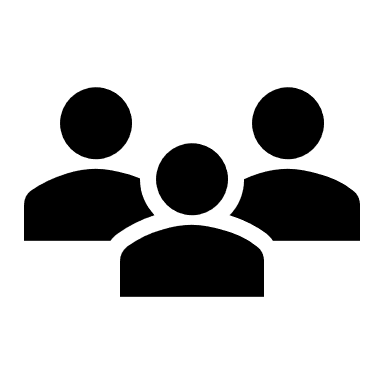 YEAR
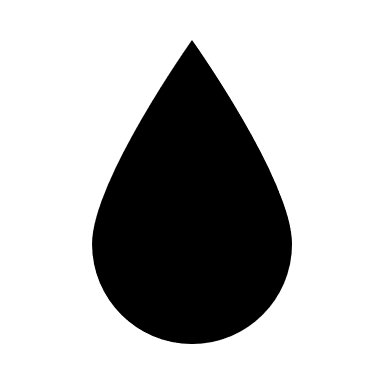 Bullying
8
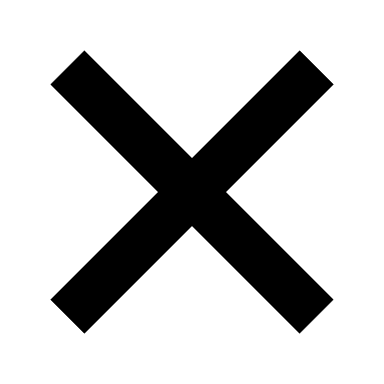 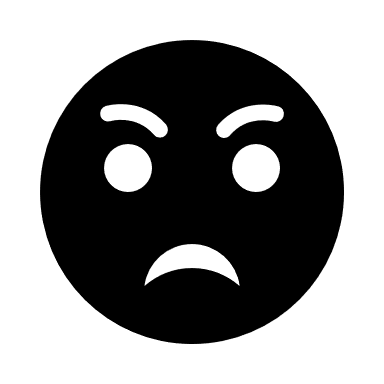 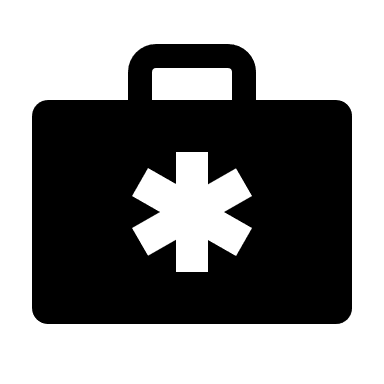 Community and social media
What are my aspirations?
Skills and working with others
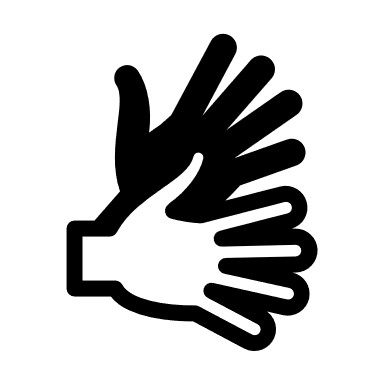 Online relationships
Why are boundaries important? ?
Ganga
Multiculturism
What is a healthy relationship?
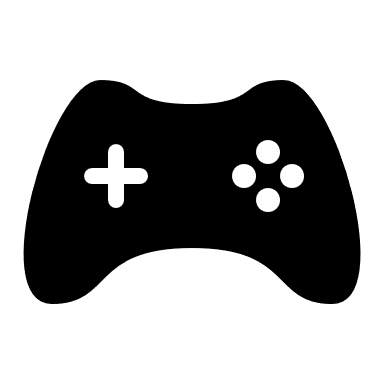 Getting to know people
How to be assertive
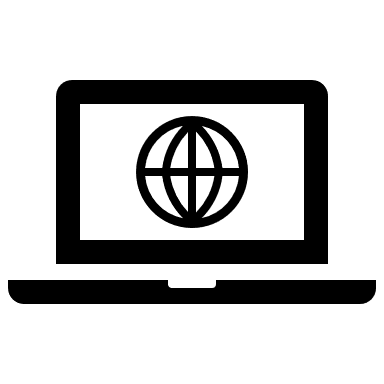 Equality Act 2012
Online gaming and grooming
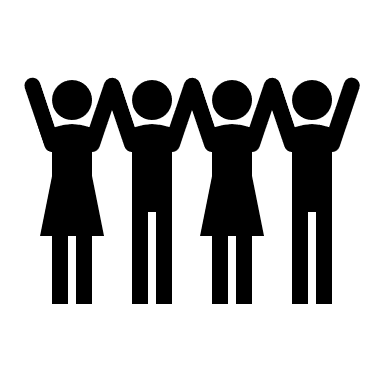 What makes a good friend?
Goal setting and career path
Vaping
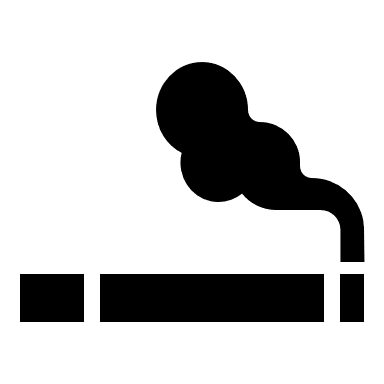 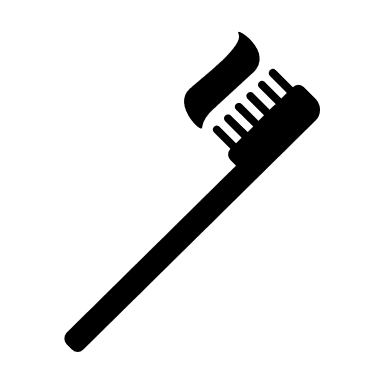 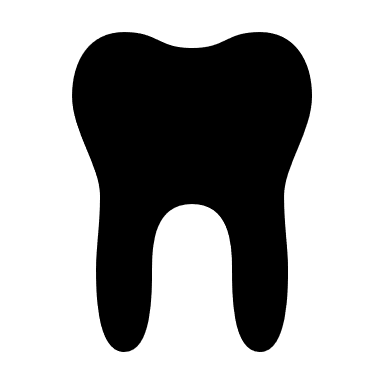 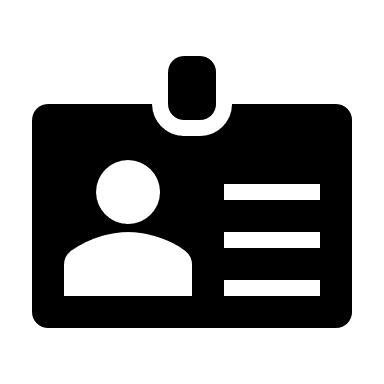 How to stay safe online
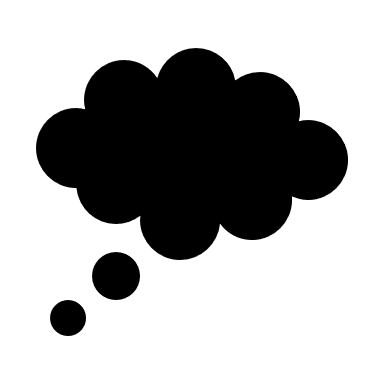 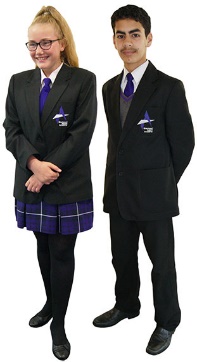 How do I manage situations?
What is resilience?
Energy drinks
What impacts on our emotional wellbeing?
Dental hygiene
What is your identity?
Feelings and how to manage them
YEAR
Dangers of smoking
7
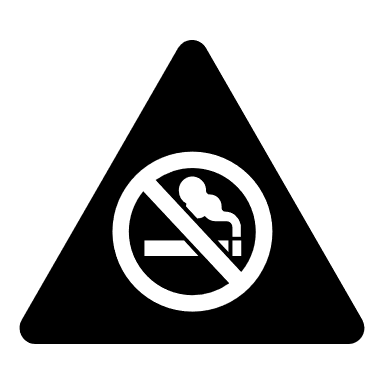 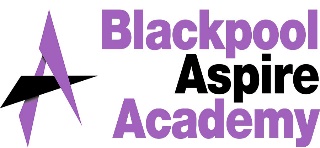 How to cope with loss?
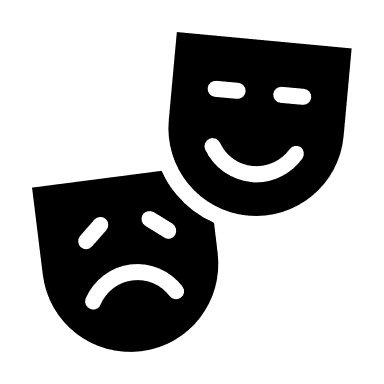 Being positive
The importance of sleep
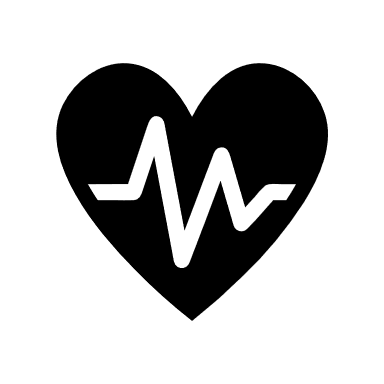 What is mental health?
Menstrual wellbeing
Puberty/ puberty hygiene
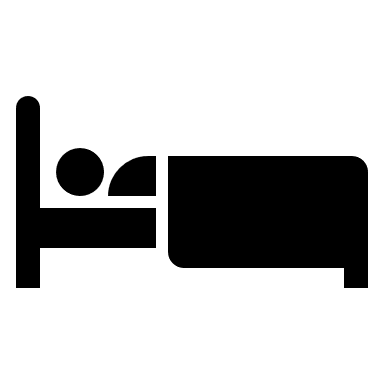 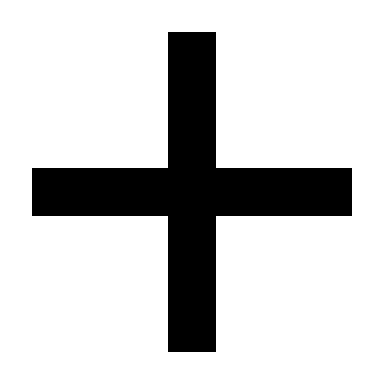 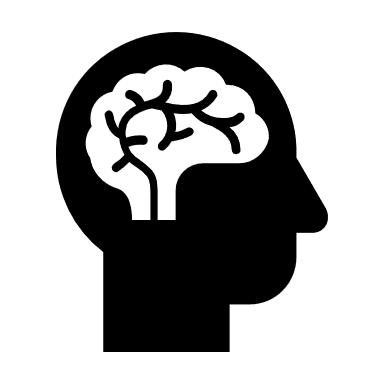 Self esteem
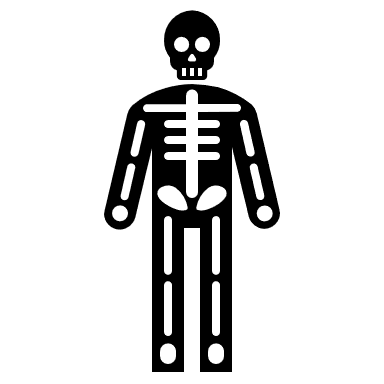 ‘. ’  MICHAEL PALIN